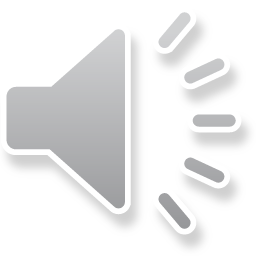 HỘP QUÀ BÍ ẨN
Trong mỗi hộp quà ẩn chứng một số điểm bí ấn. Các em hãy trả lời đúng các câu hỏi để nhận về phần quà cho mình nhé.
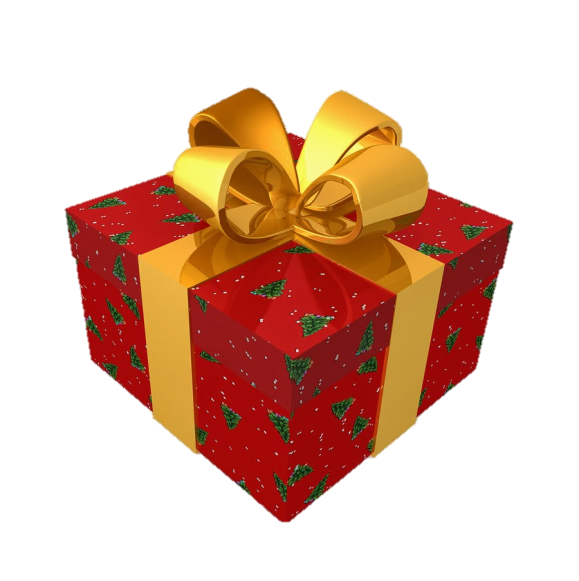 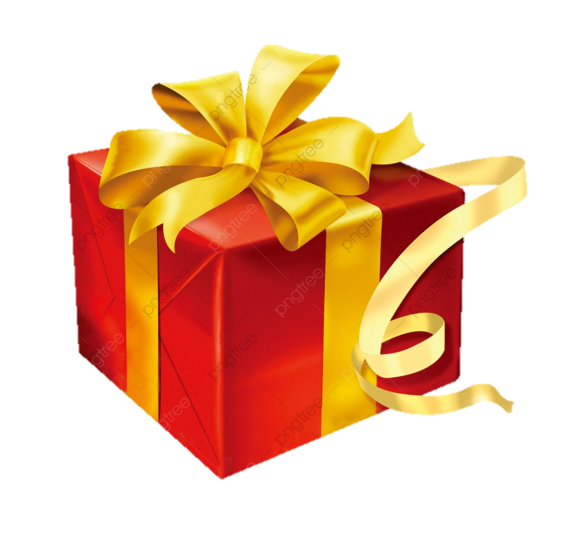 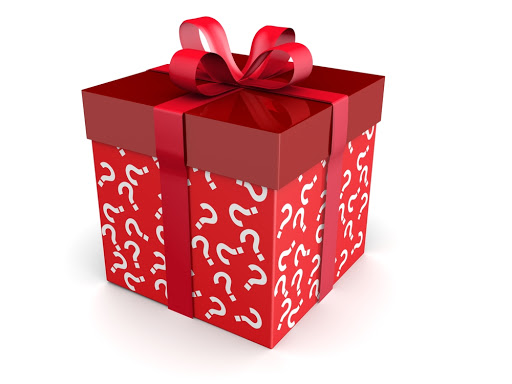 60 điểm
50 điểm
90 điểm
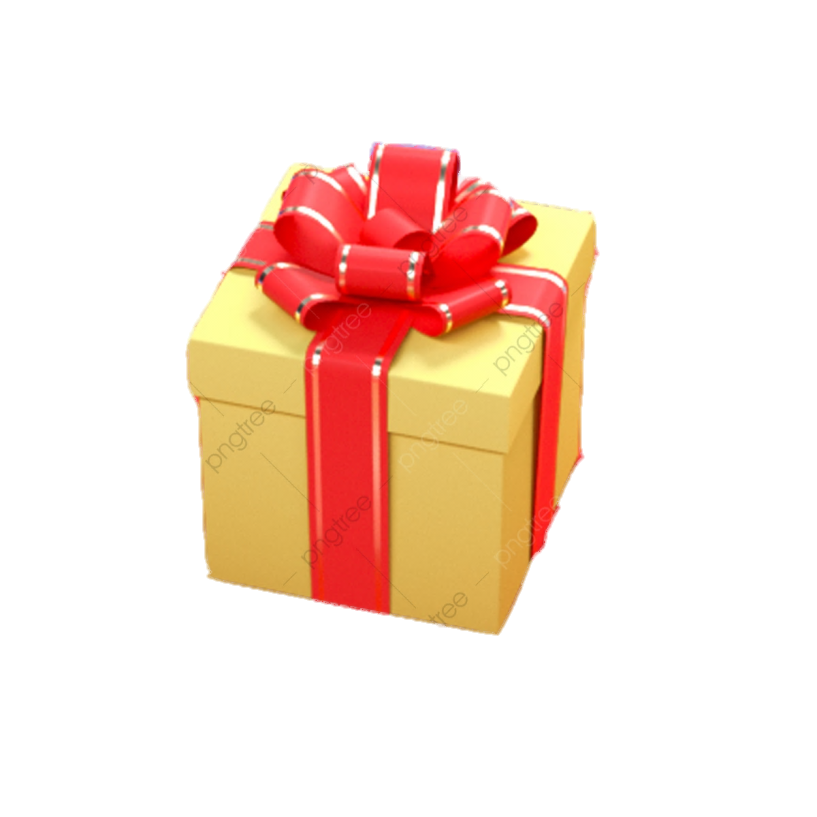 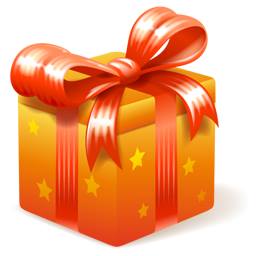 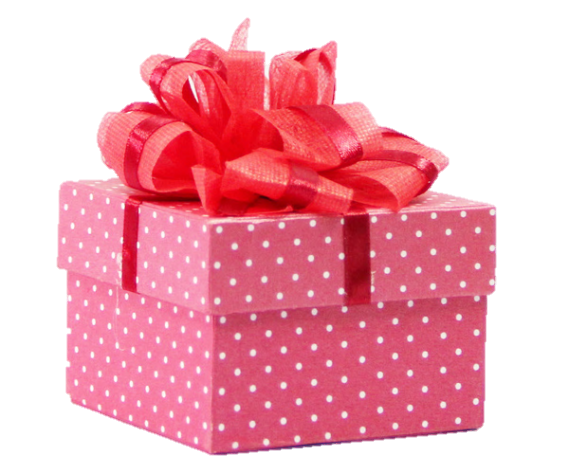 40 điểm
90 điểm
70 điểm
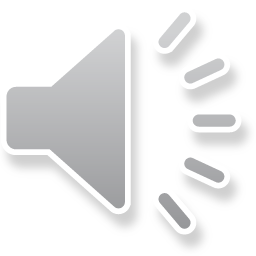 Thầy cô điền câu hỏi vào đây.
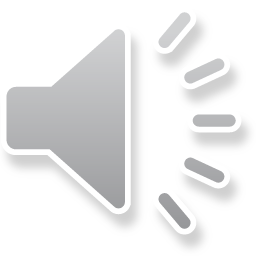 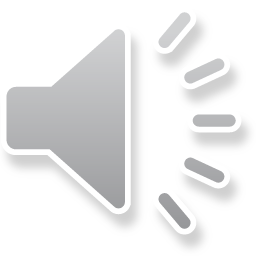 A: Đúng
CHÚC MỪNG
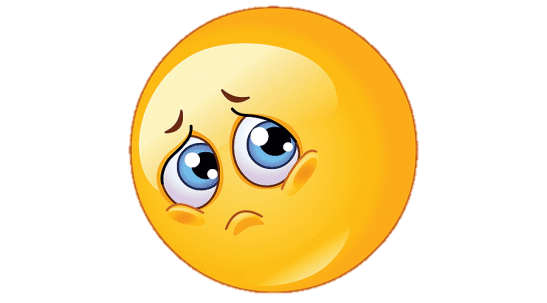 B: Sai
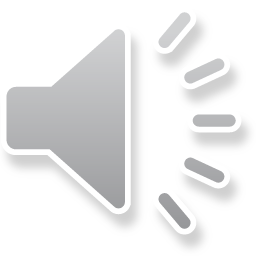 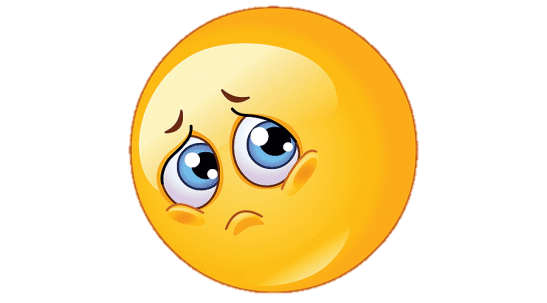 C: Sai
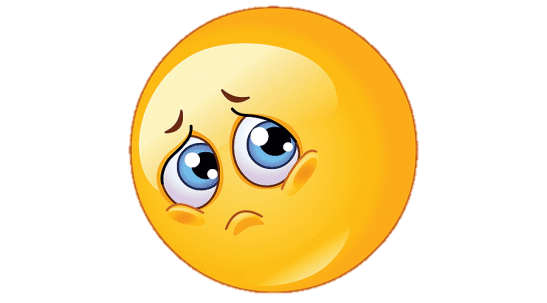 D: Sai
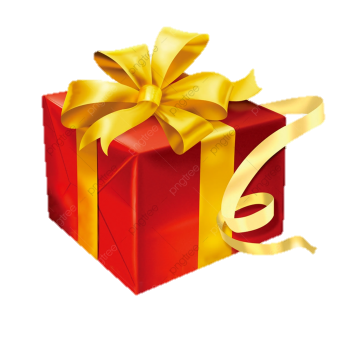 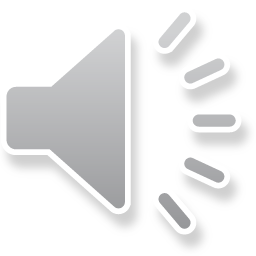 Thầy cô điền câu hỏi vào đây.
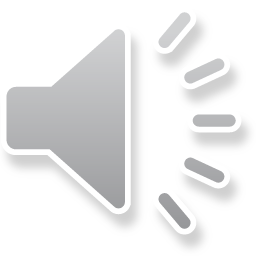 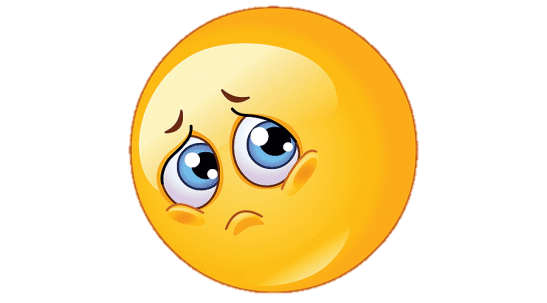 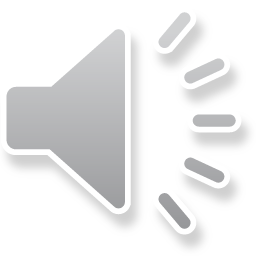 A: Sai
CHÚC MỪNG
B: Đúng
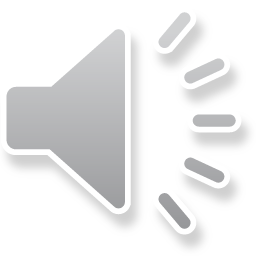 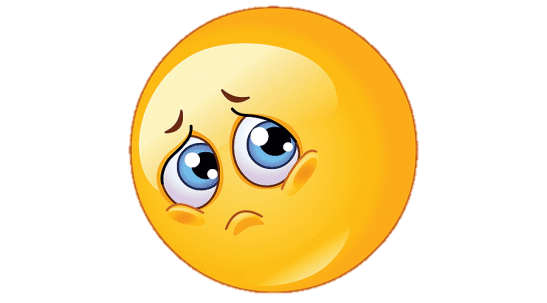 C: Sai
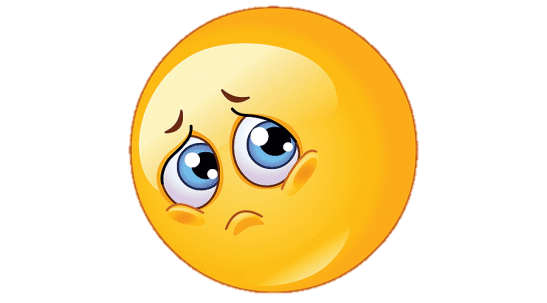 D: Sai
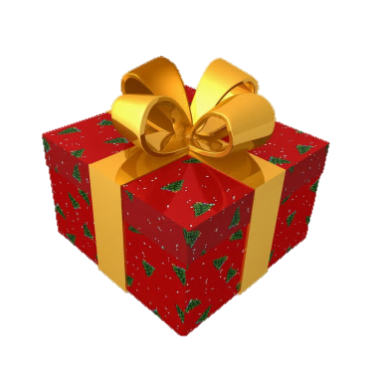 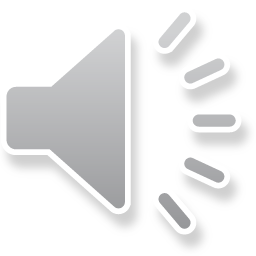 Thầy cô điền câu hỏi vào đây.
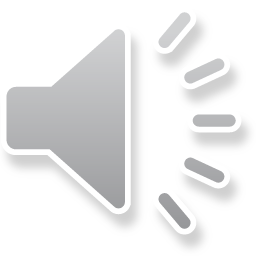 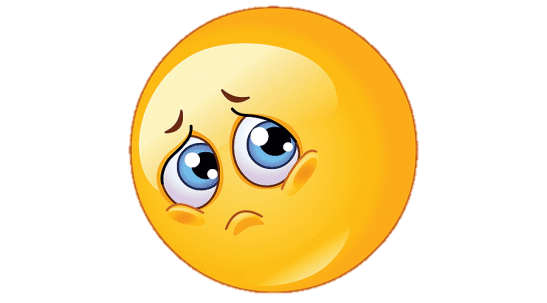 A: Sai
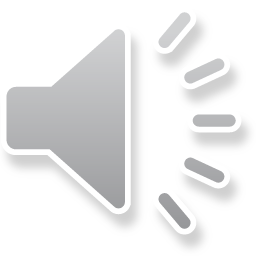 CHÚC MỪNG
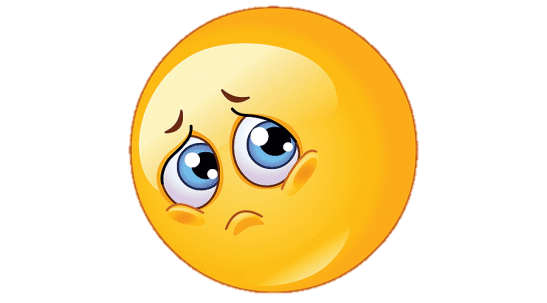 B: Sai
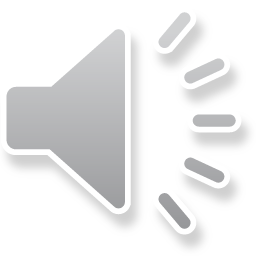 C: Đúng
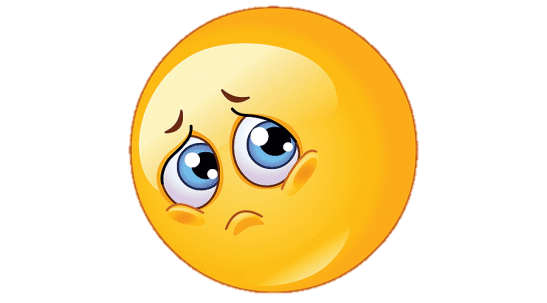 D: Sai
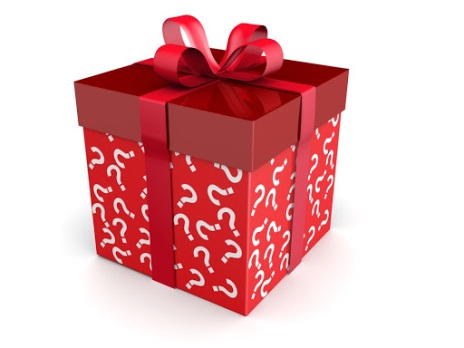 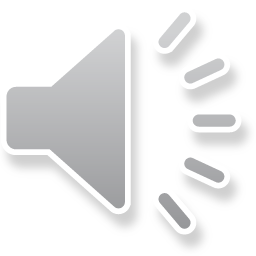 Thầy cô điền câu hỏi vào đây.
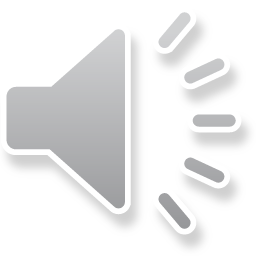 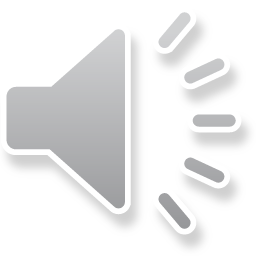 A: Đúng
CHÚC MỪNG
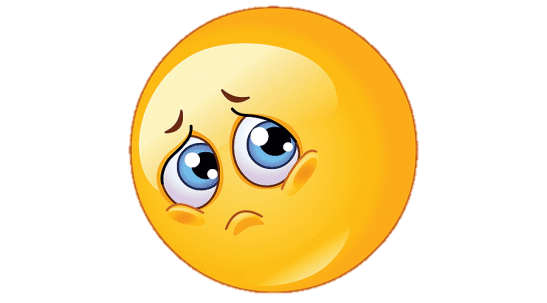 B: Sai
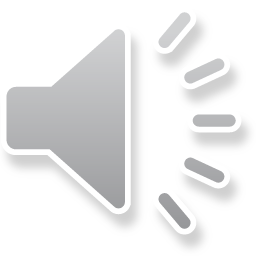 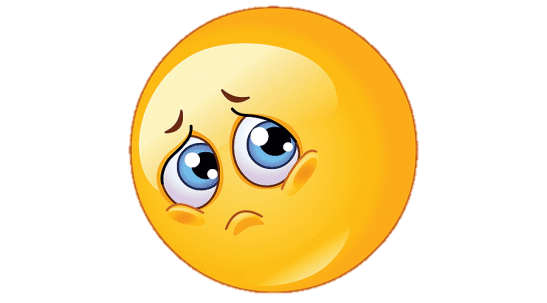 C: Sai
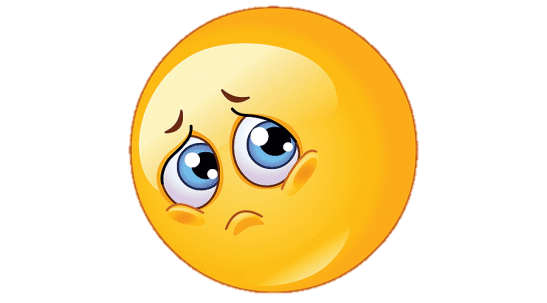 D: Sai
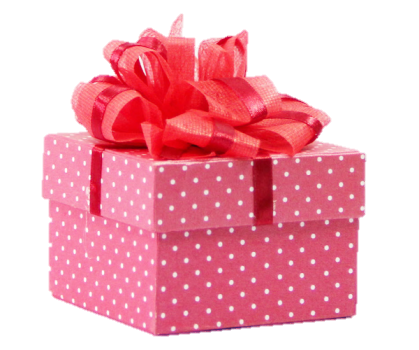 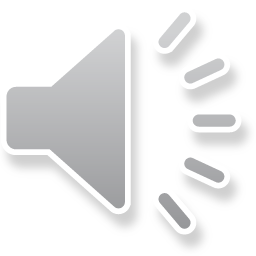 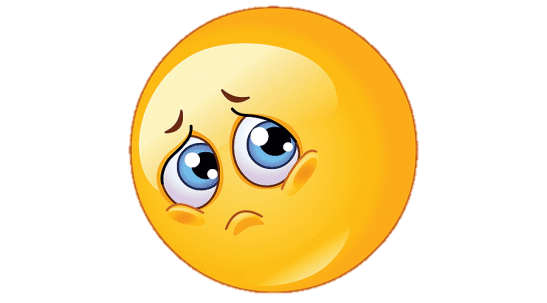 Thầy cô điền câu hỏi vào đây.
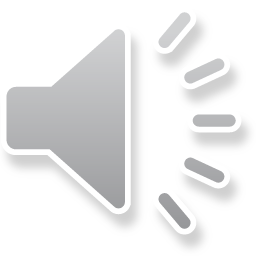 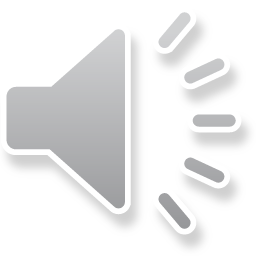 A: Sai
CHÚC MỪNG
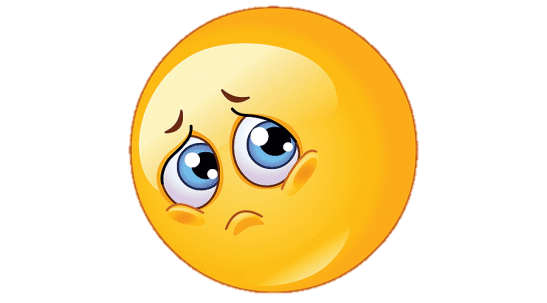 B: Sai
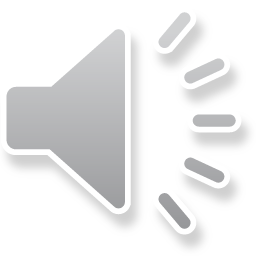 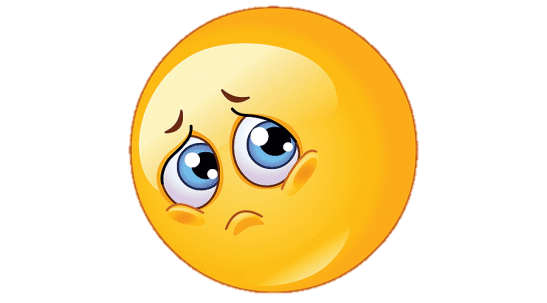 C: Sai
D: Đúng
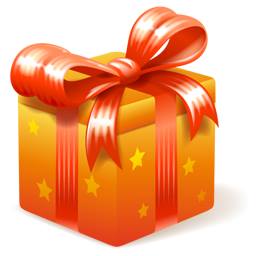 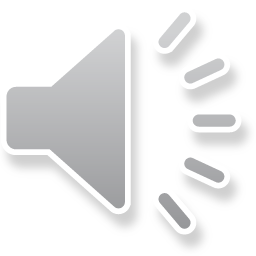 Thầy cô điền câu hỏi vào đây.
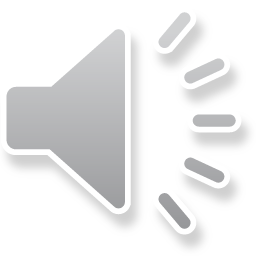 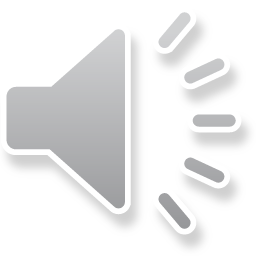 A: Đúng
CHÚC MỪNG
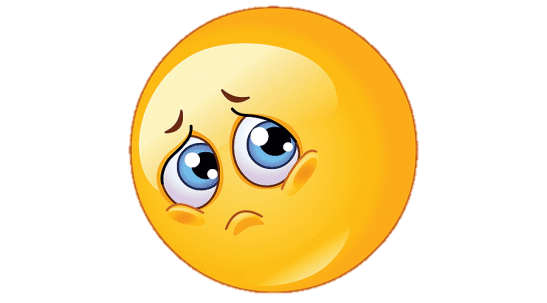 B: Sai
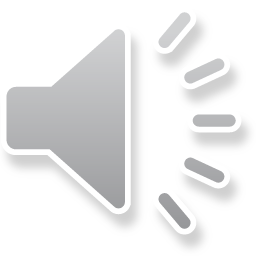 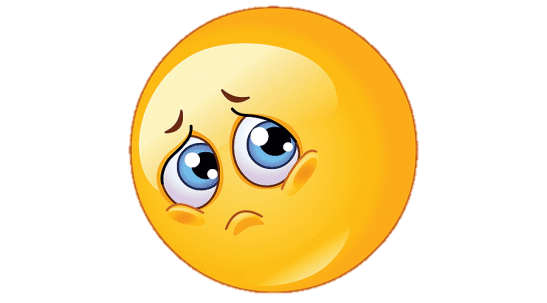 C: Sai
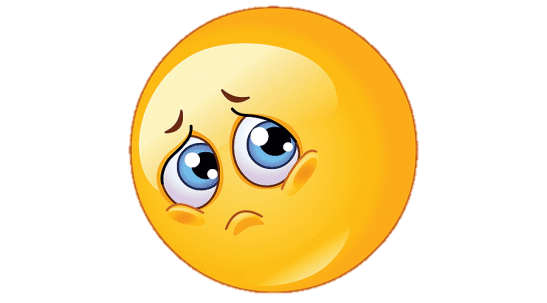 D: Sai
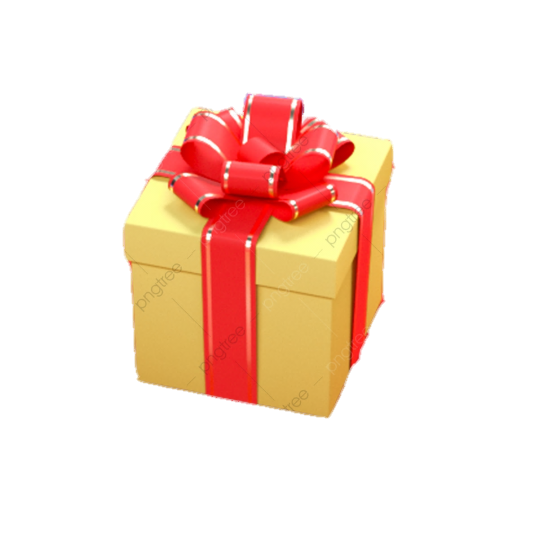